Lesson 19
VC & CVC Practice
[Speaker Notes: ufliteracy.org]
Lesson 19
VC & CVC Practice
[Speaker Notes: See UFLI Foundations lesson plan Step 1 for phonemic awareness activity.]
[Speaker Notes: See UFLI Foundations lesson plan Step 2 for student phoneme responses.]
e
b
g
u
c
d
o
n
i
f
p
t
s
m
a
[Speaker Notes: See UFLI Foundations lesson plan Step 3 for auditory drill activity.]
[Speaker Notes: No slides needed for auditory drill.]
[Speaker Notes: See UFLI Foundations lesson plan Step 4 for blending drill word chain and grid. 
Visit ufliteracy.org to access the Blending Board app.]
[Speaker Notes: See UFLI Foundations lesson plan Step 5 for recommended teacher language and activities to introduce the new concept.]
a
e
i
o
u
a
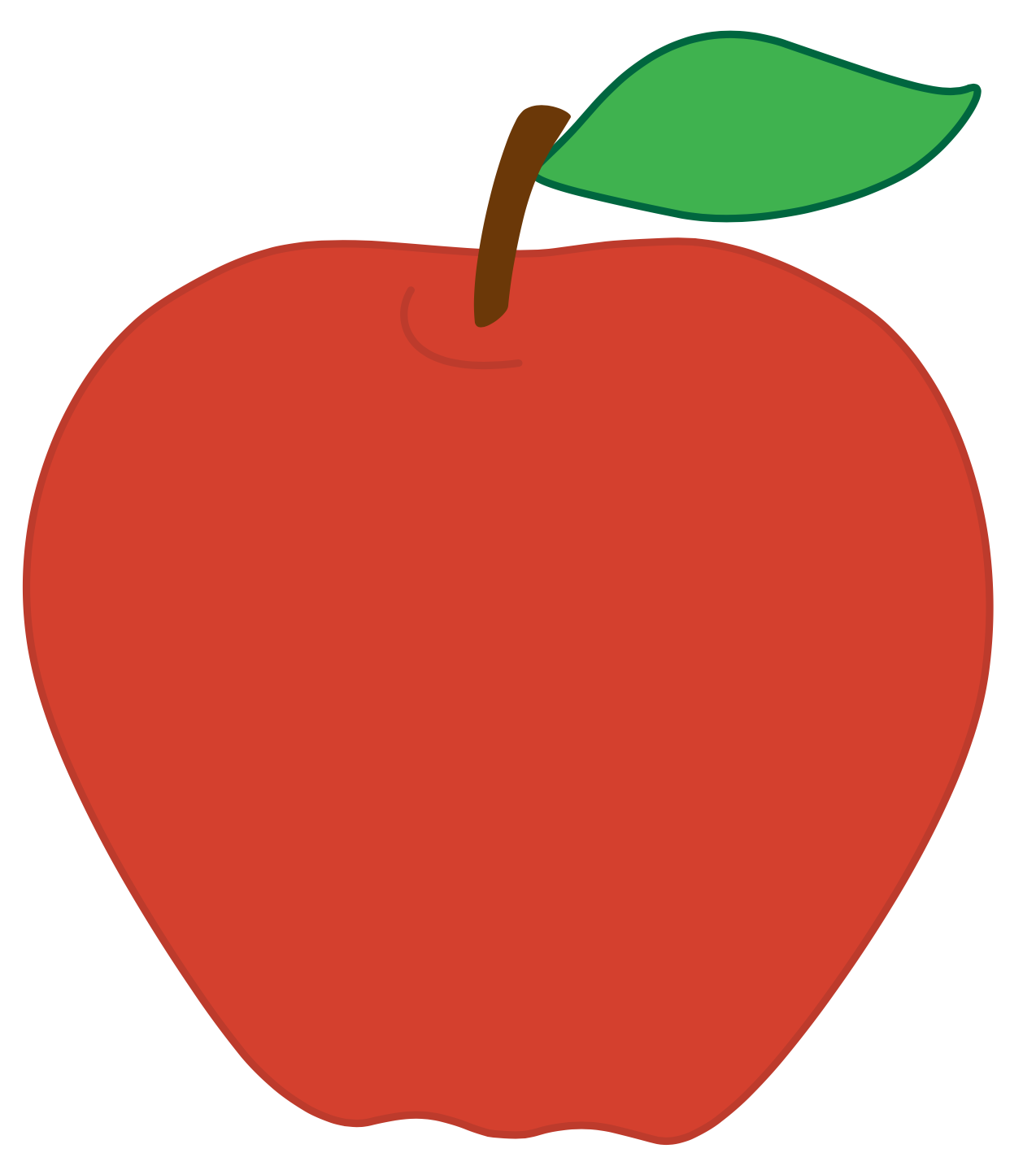 am
an
i
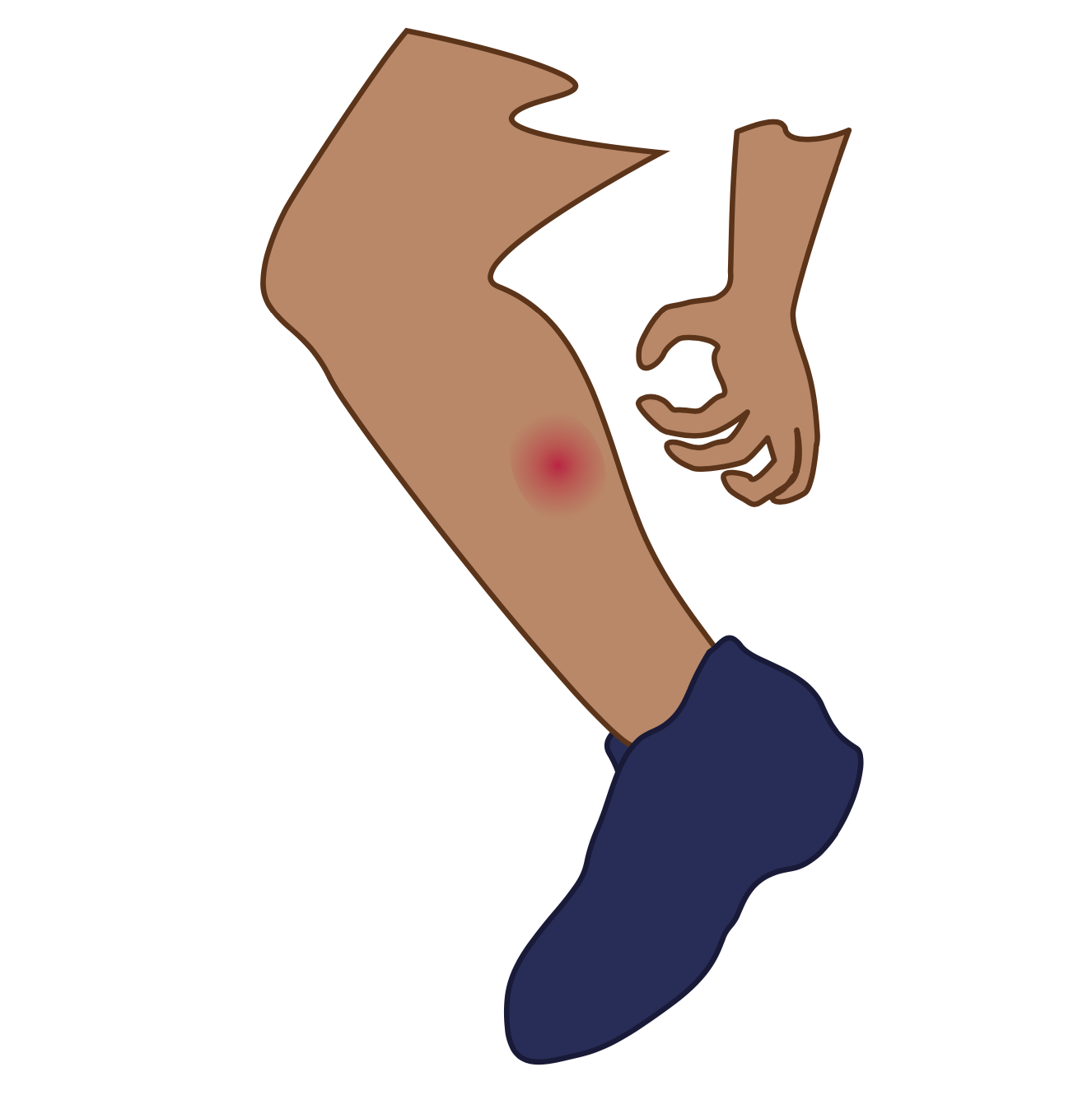 o
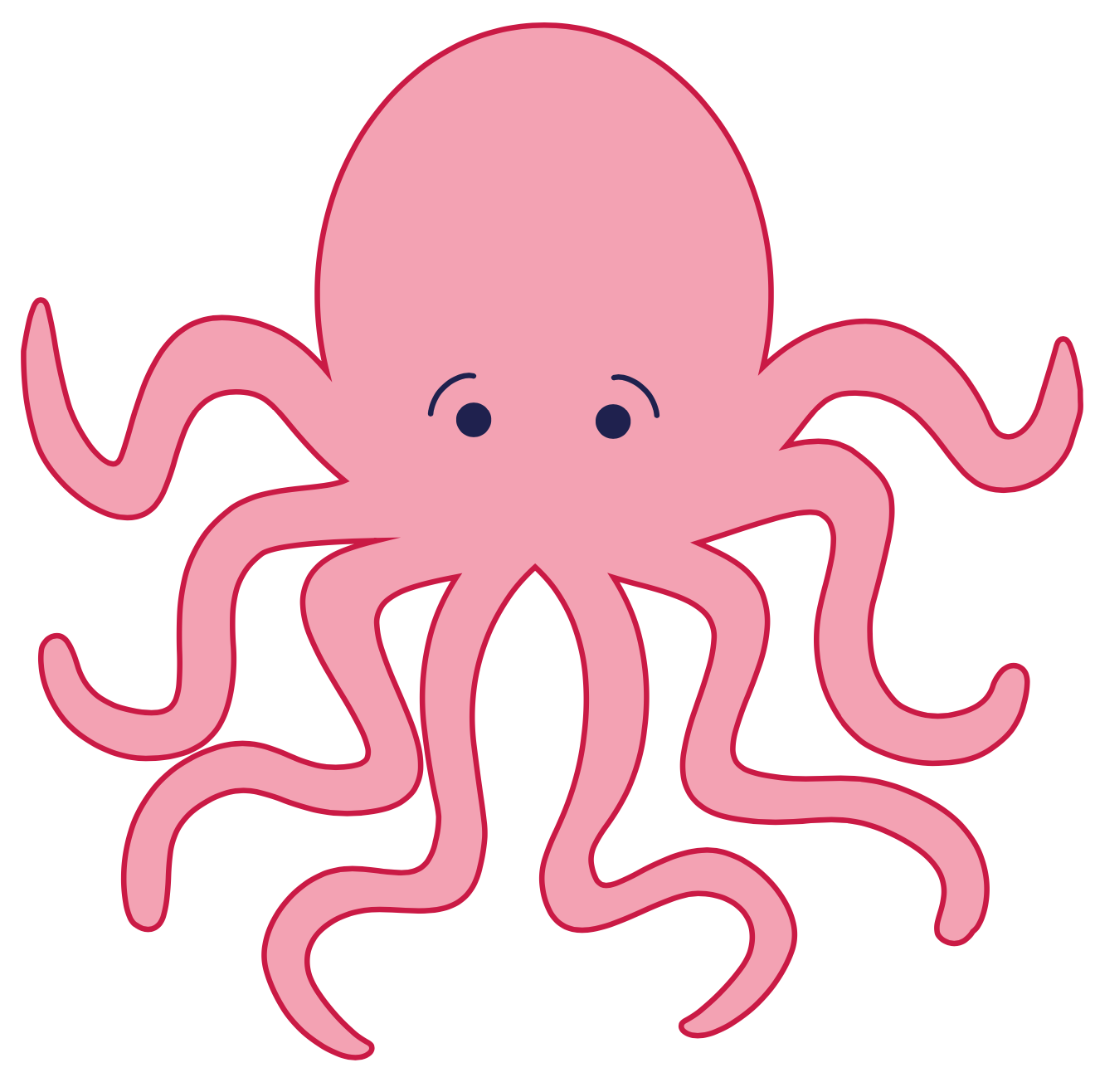 e
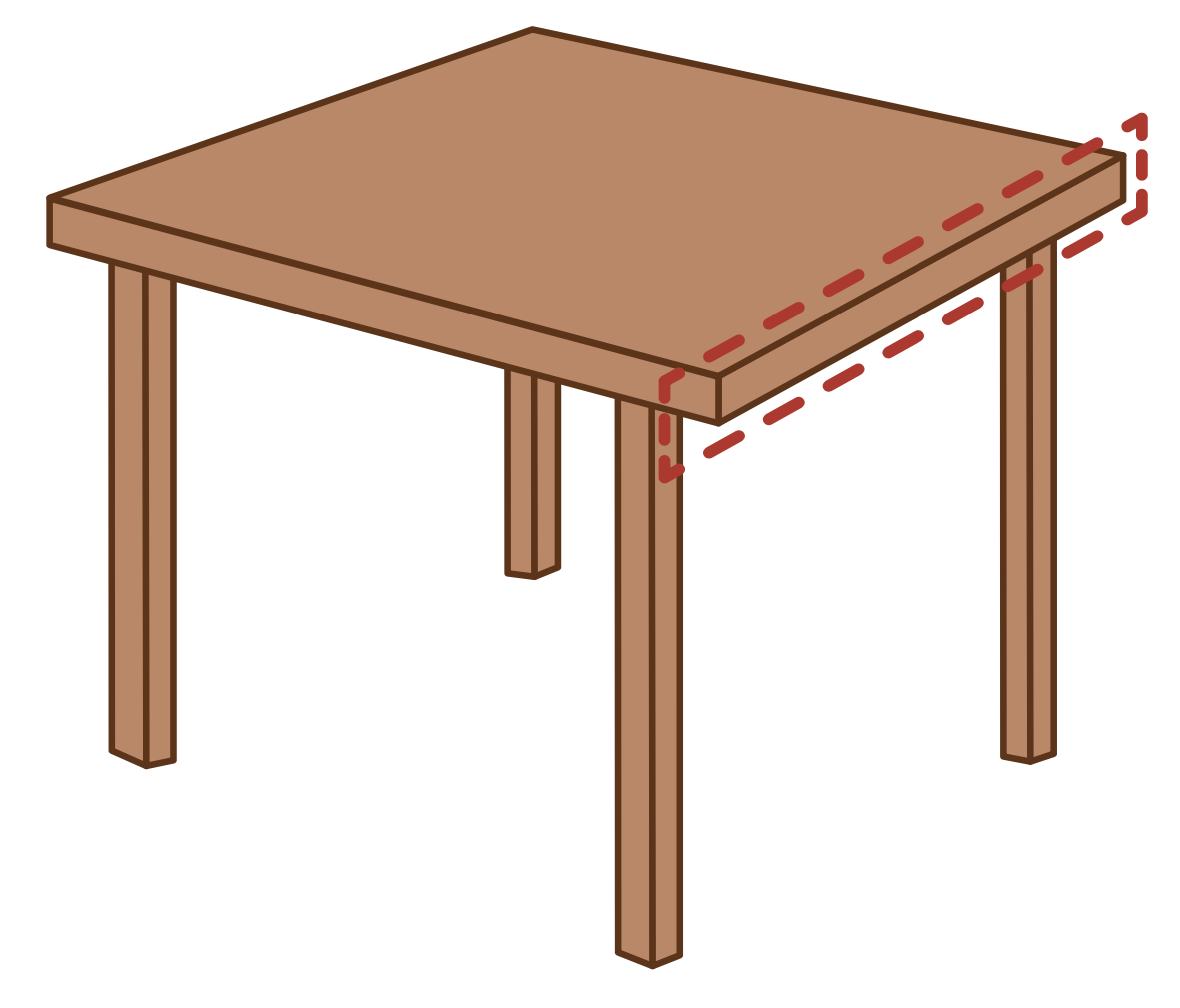 u
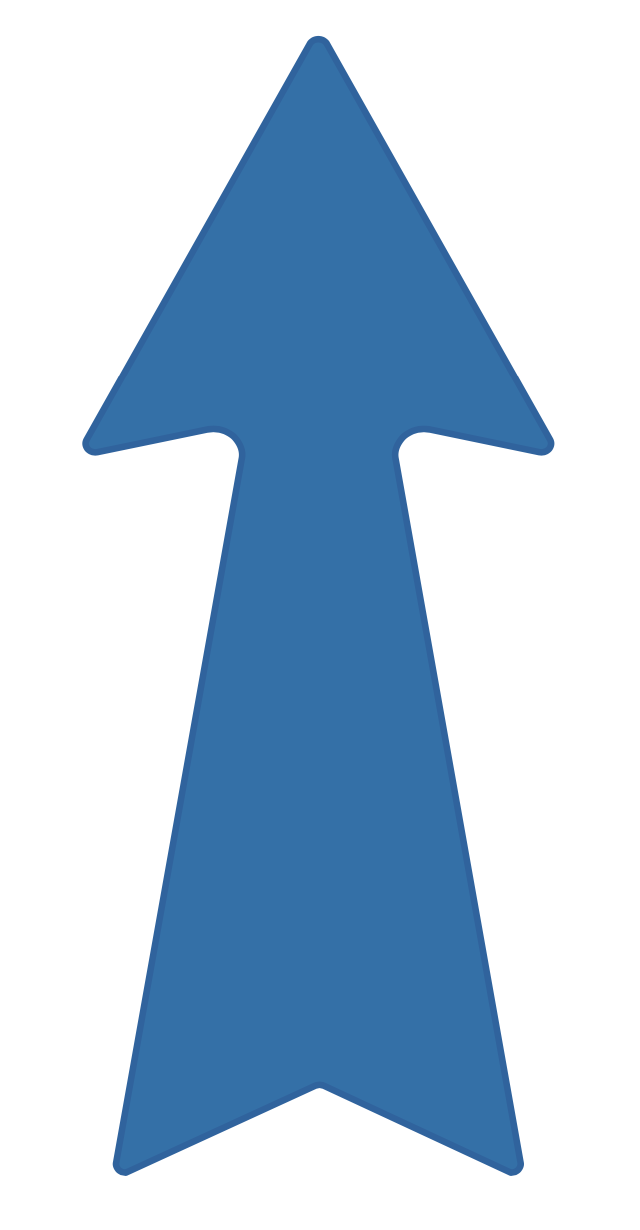 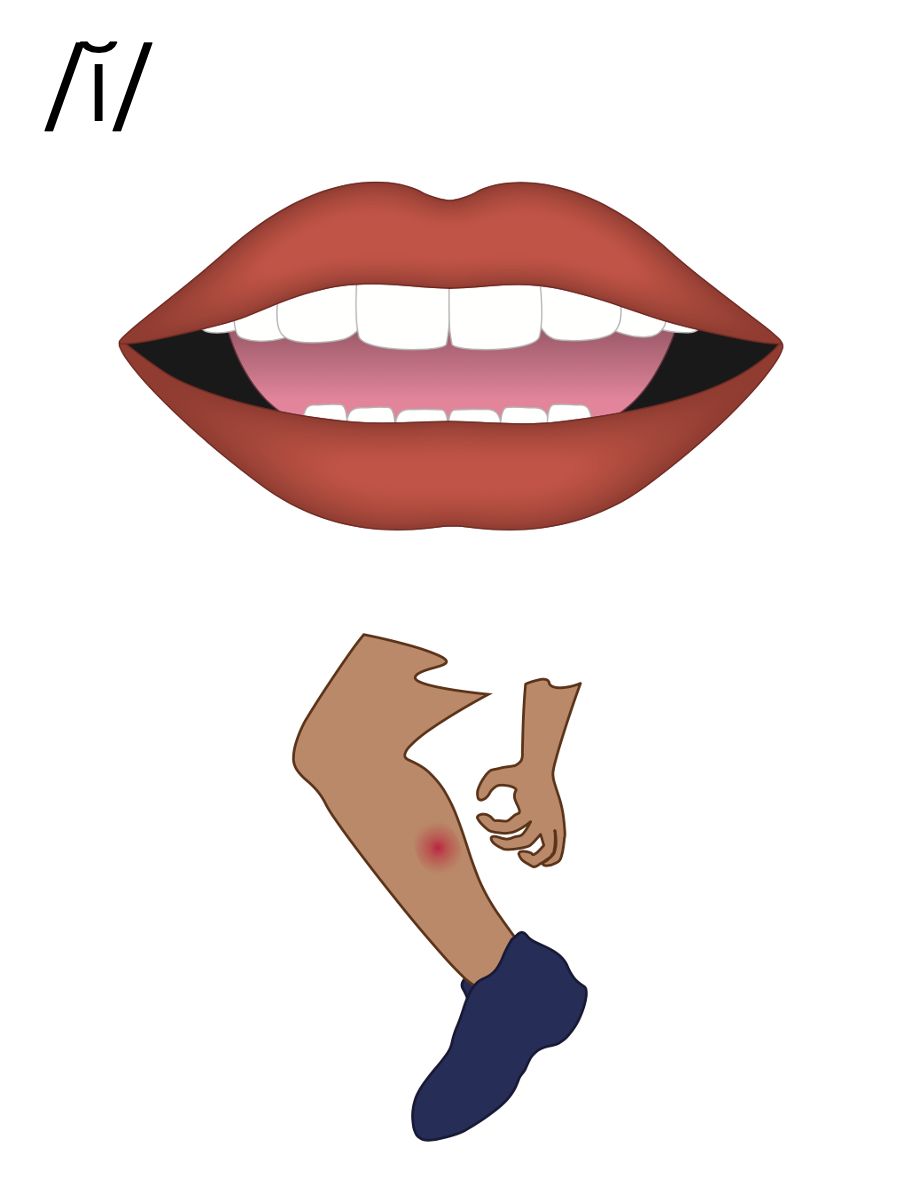 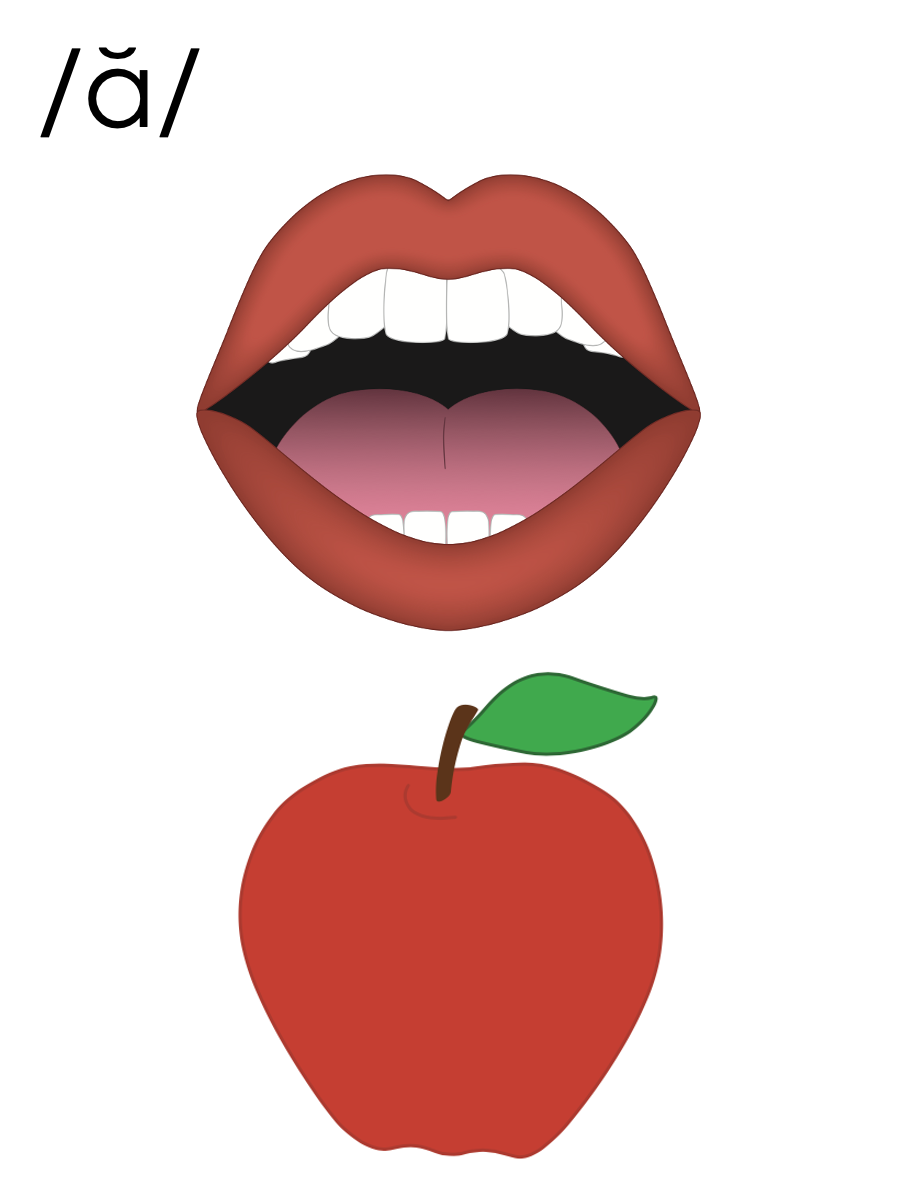 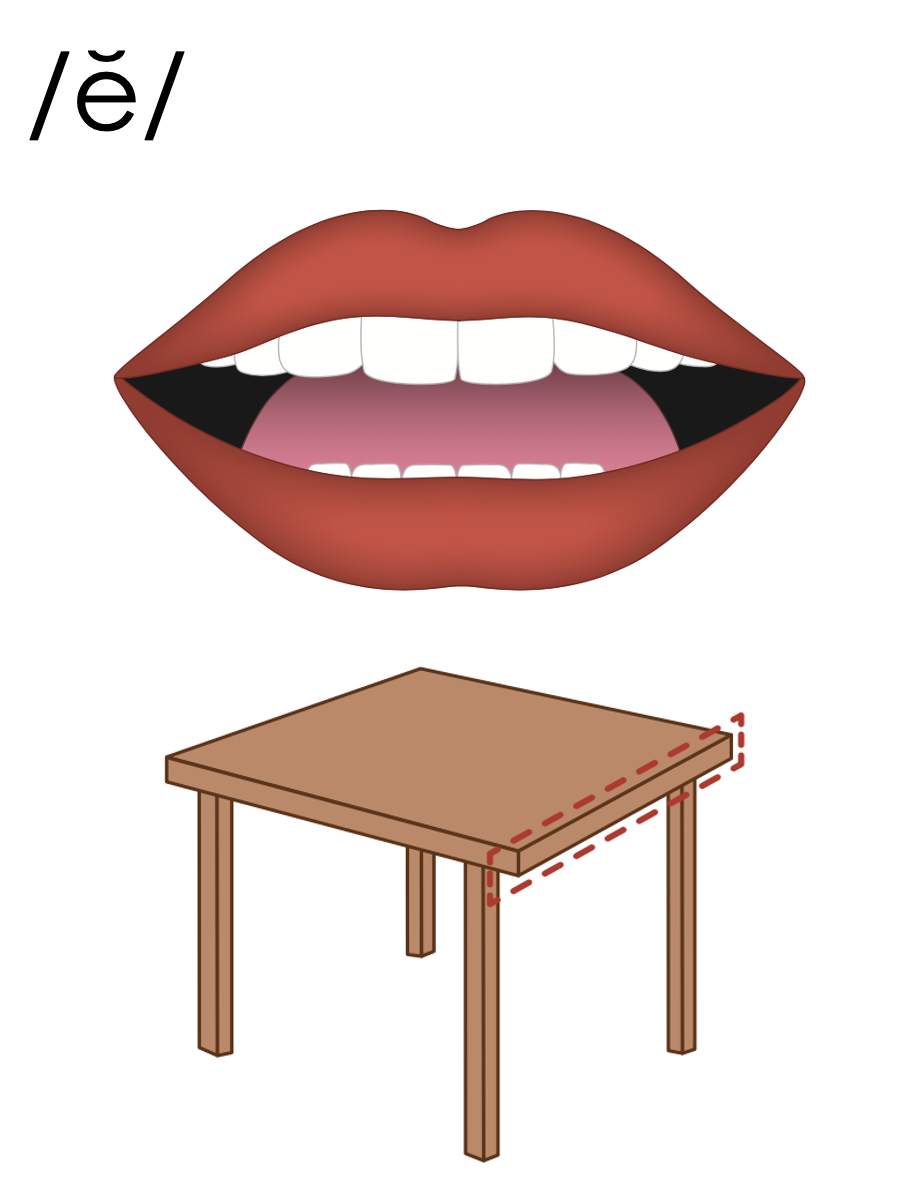 a
i
e
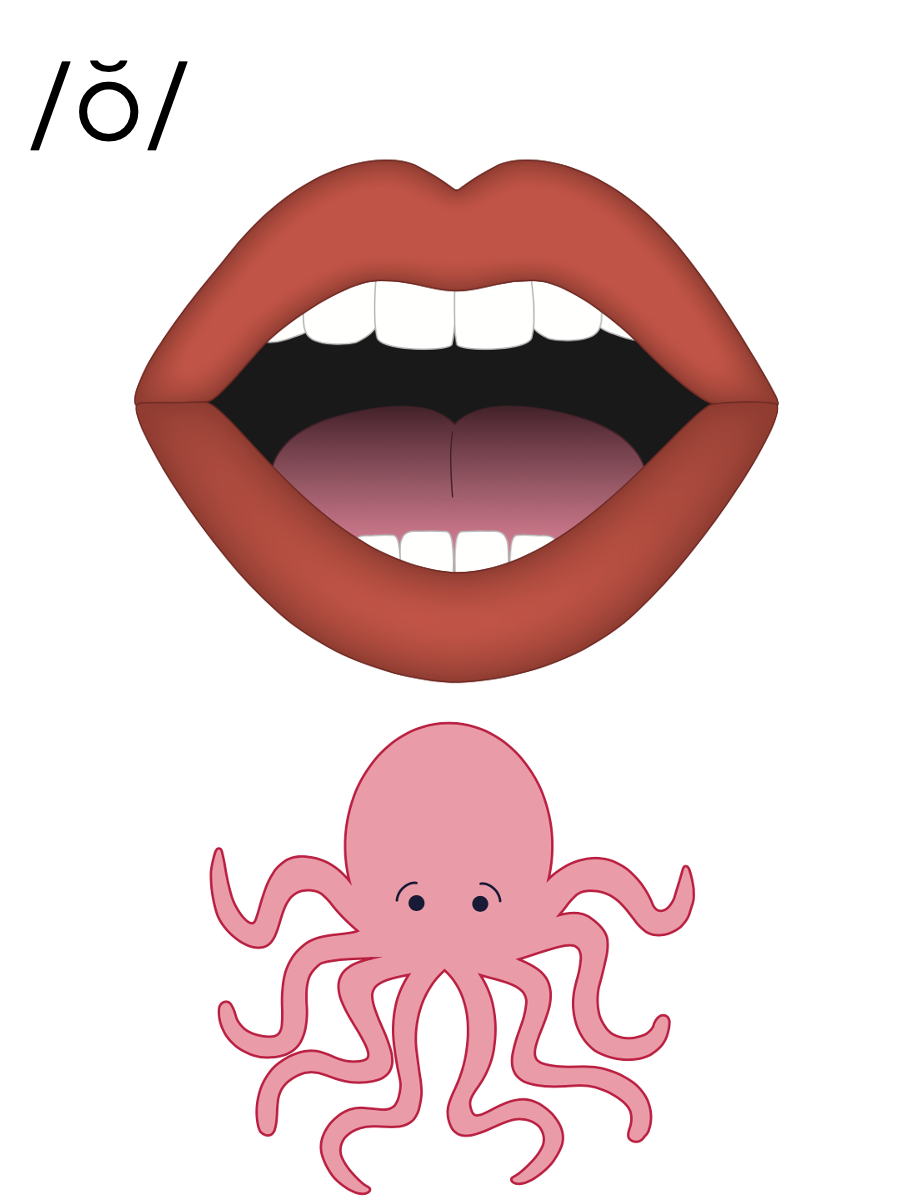 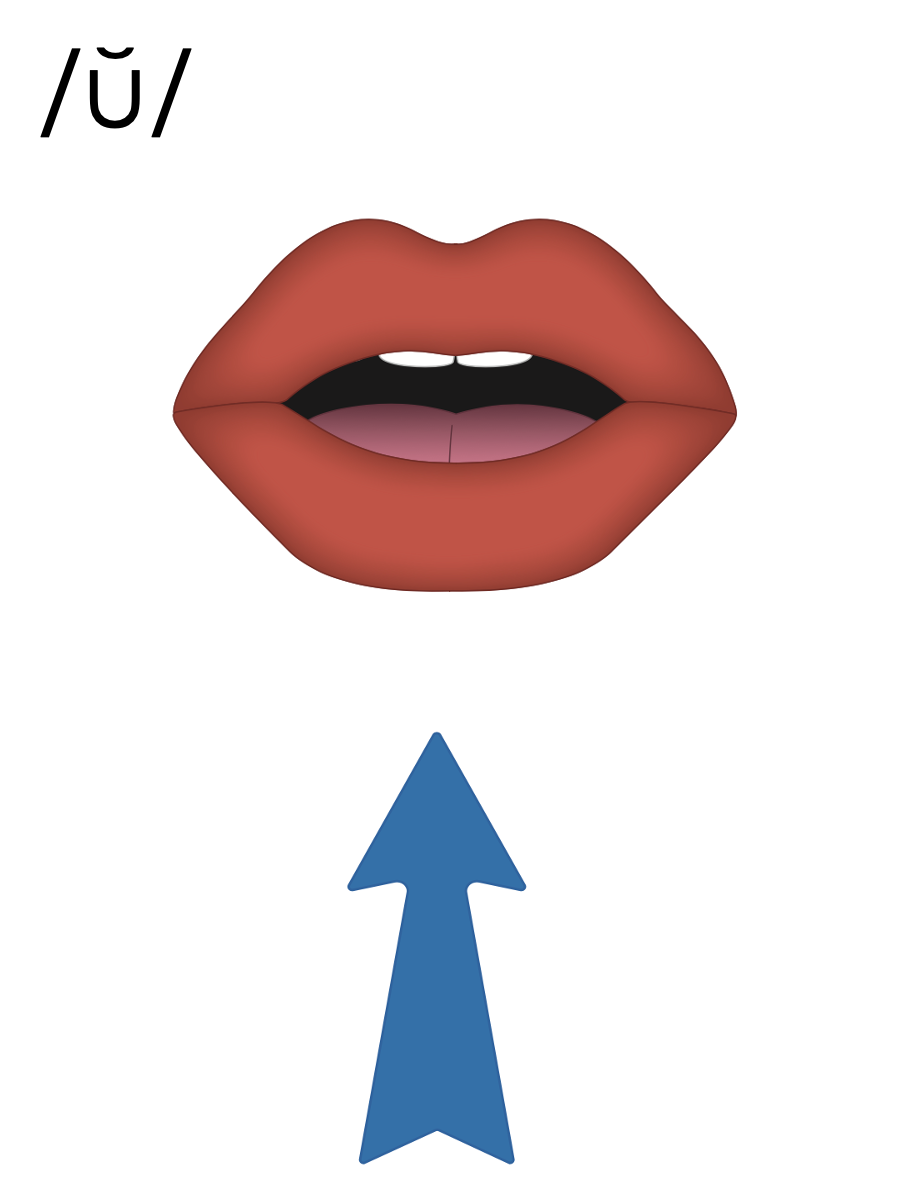 o
u
[Speaker Notes: Handwriting paper for letter formation practice. Use as needed. 
See UFLI Foundations manual for more information about letter formation.]
mug
bat
not
bag
us
and
tip
big
set
dog
mud
[Speaker Notes: See UFLI Foundations lesson plan Step 5 for words to spell.
Handwriting paper to model spelling.]
[Speaker Notes: See UFLI Foundations lesson plan Step 5 for words to spell.
Handwriting paper for guided spelling practice.]
Insert brief reinforcement activity and/or transition to next part of reading block.
Lesson 19
VC & CVC Practice
New Concept Review
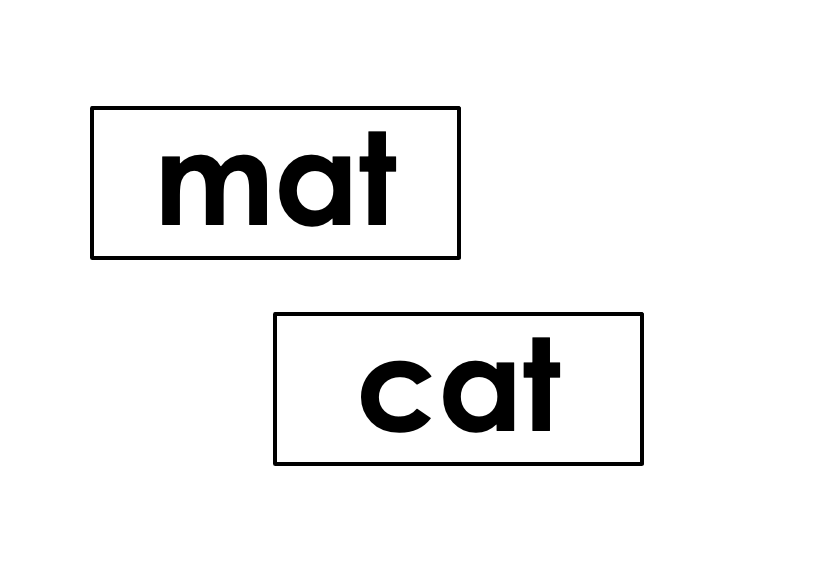 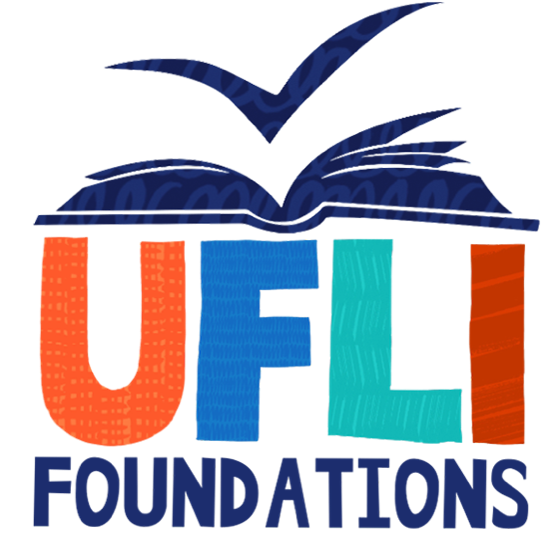 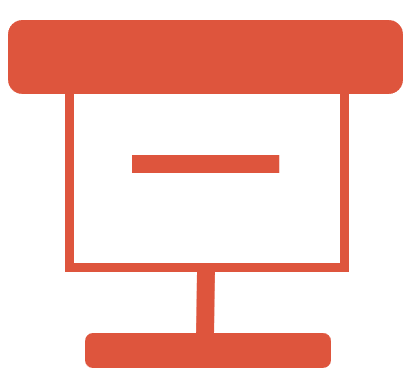 [Speaker Notes: See UFLI Foundations lesson plan Step 5 for recommended teacher language and activities to review the new concept.]
a
e
i
o
u
a
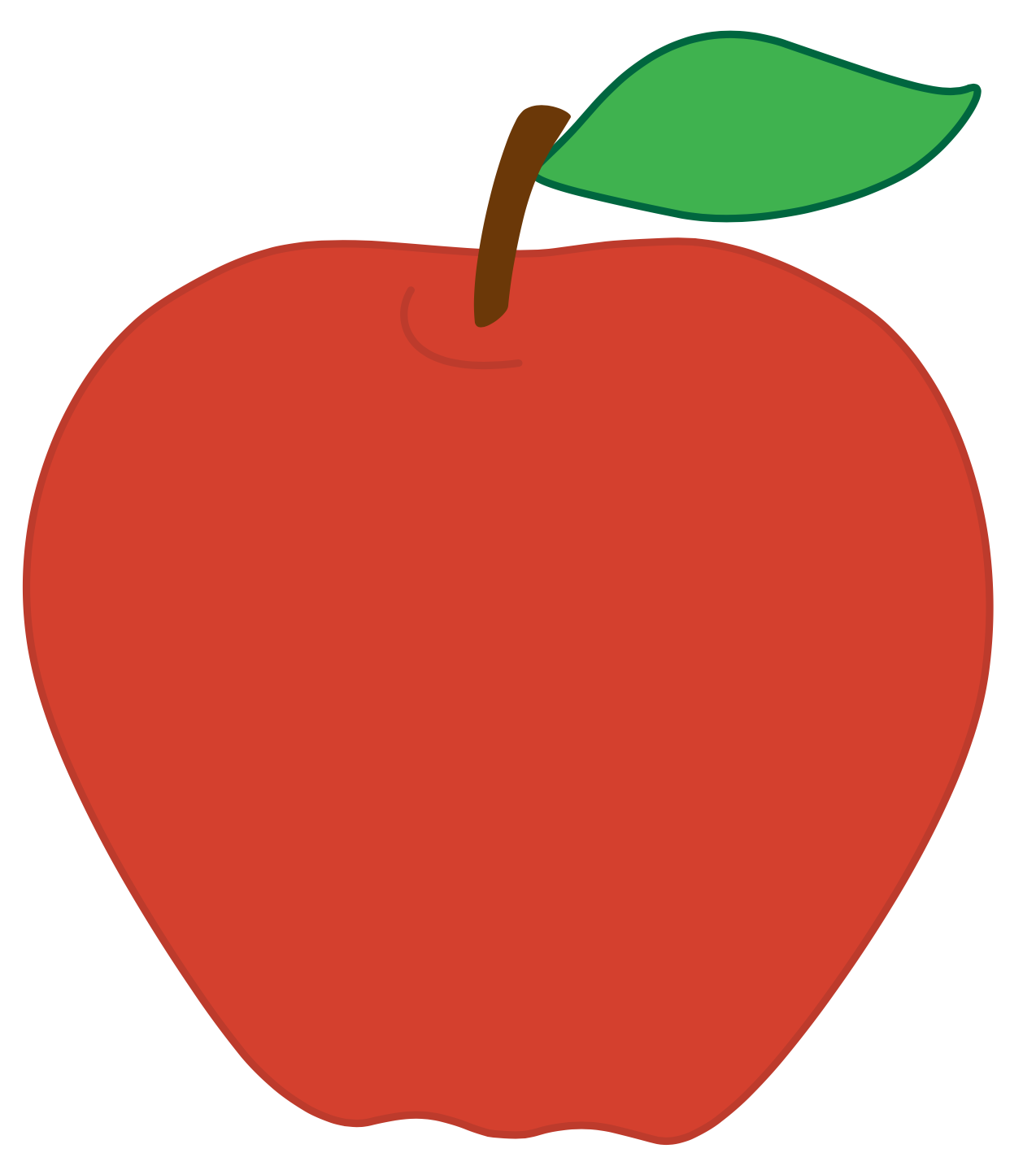 am
an
i
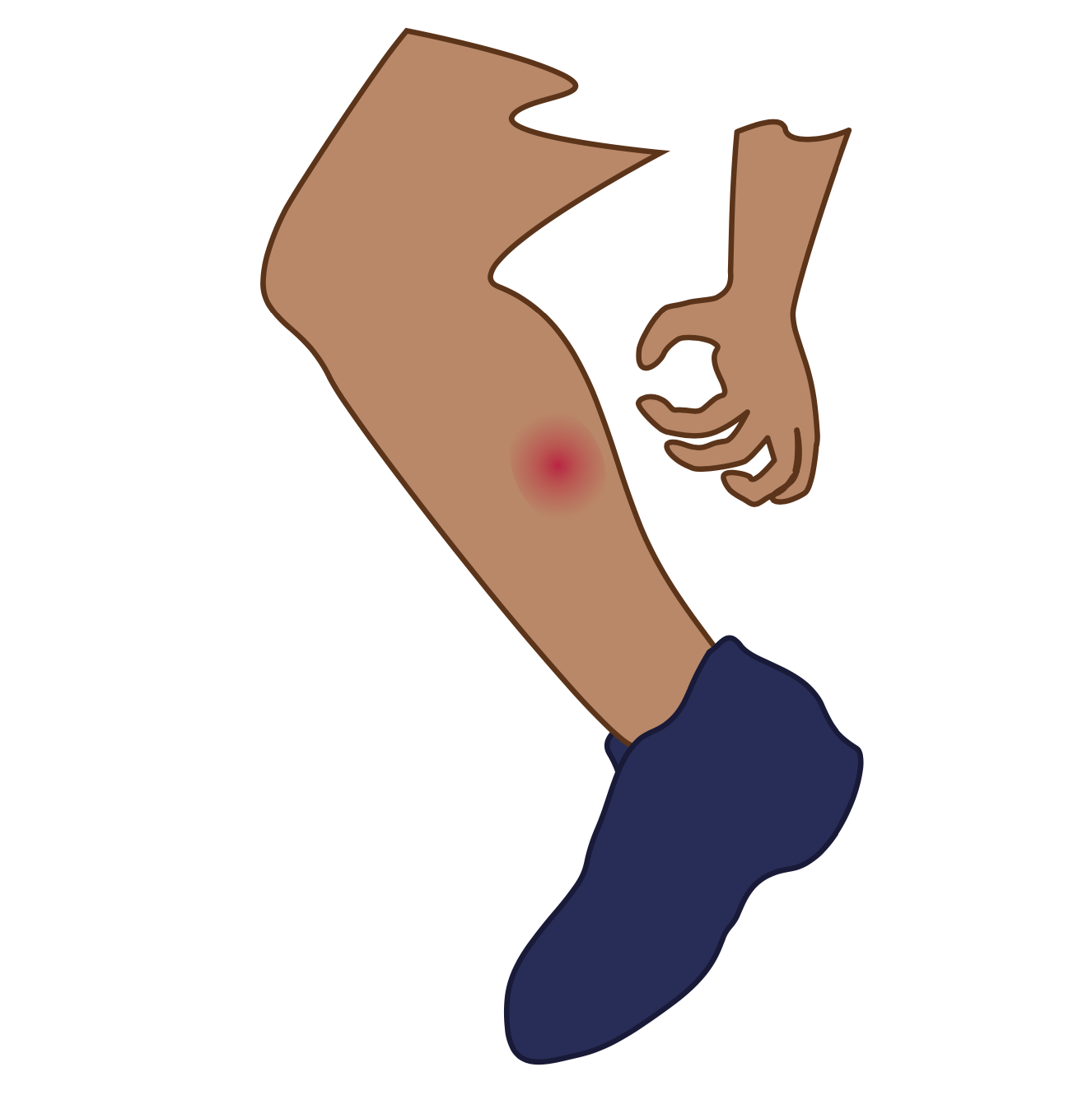 o
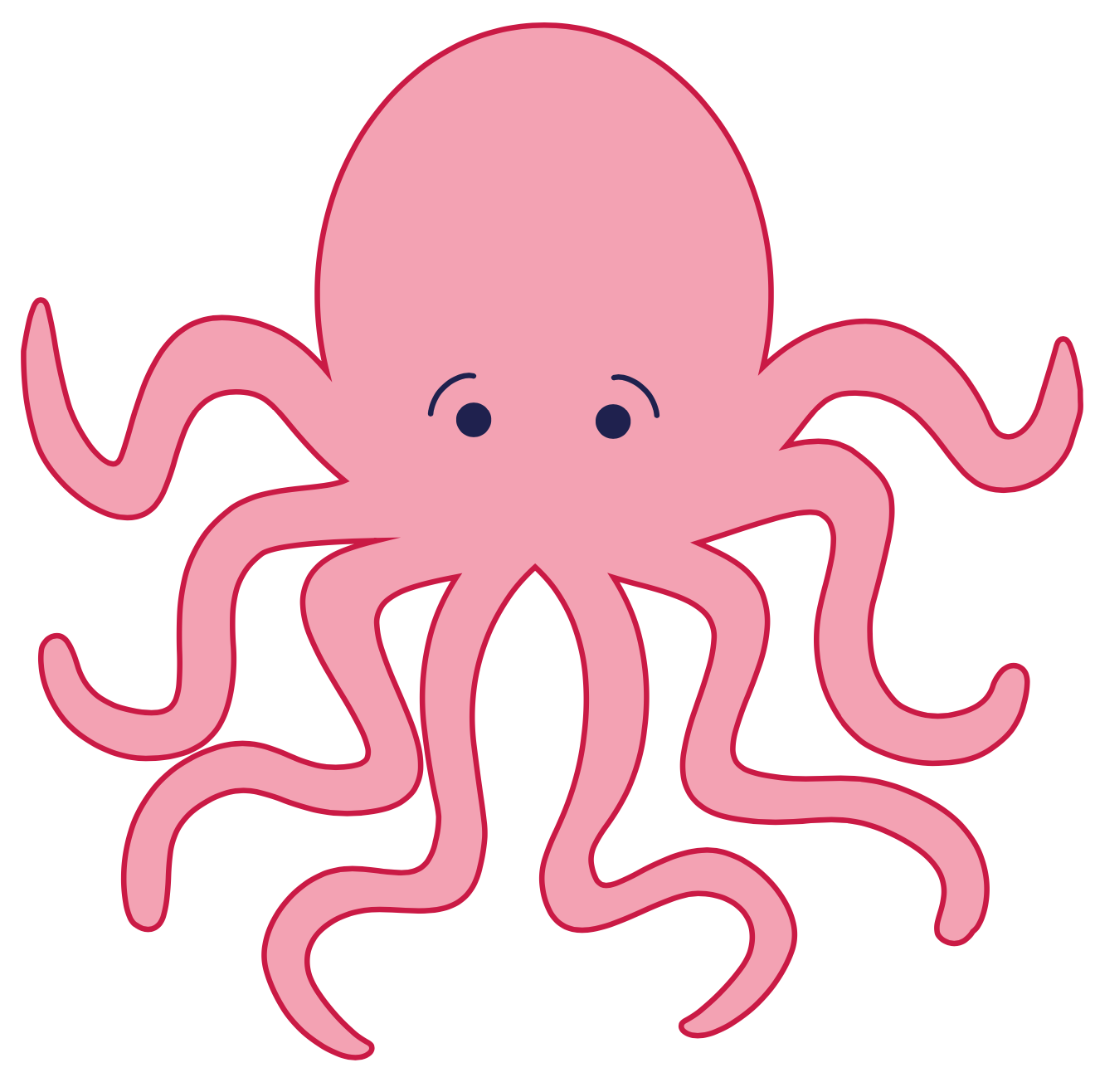 e
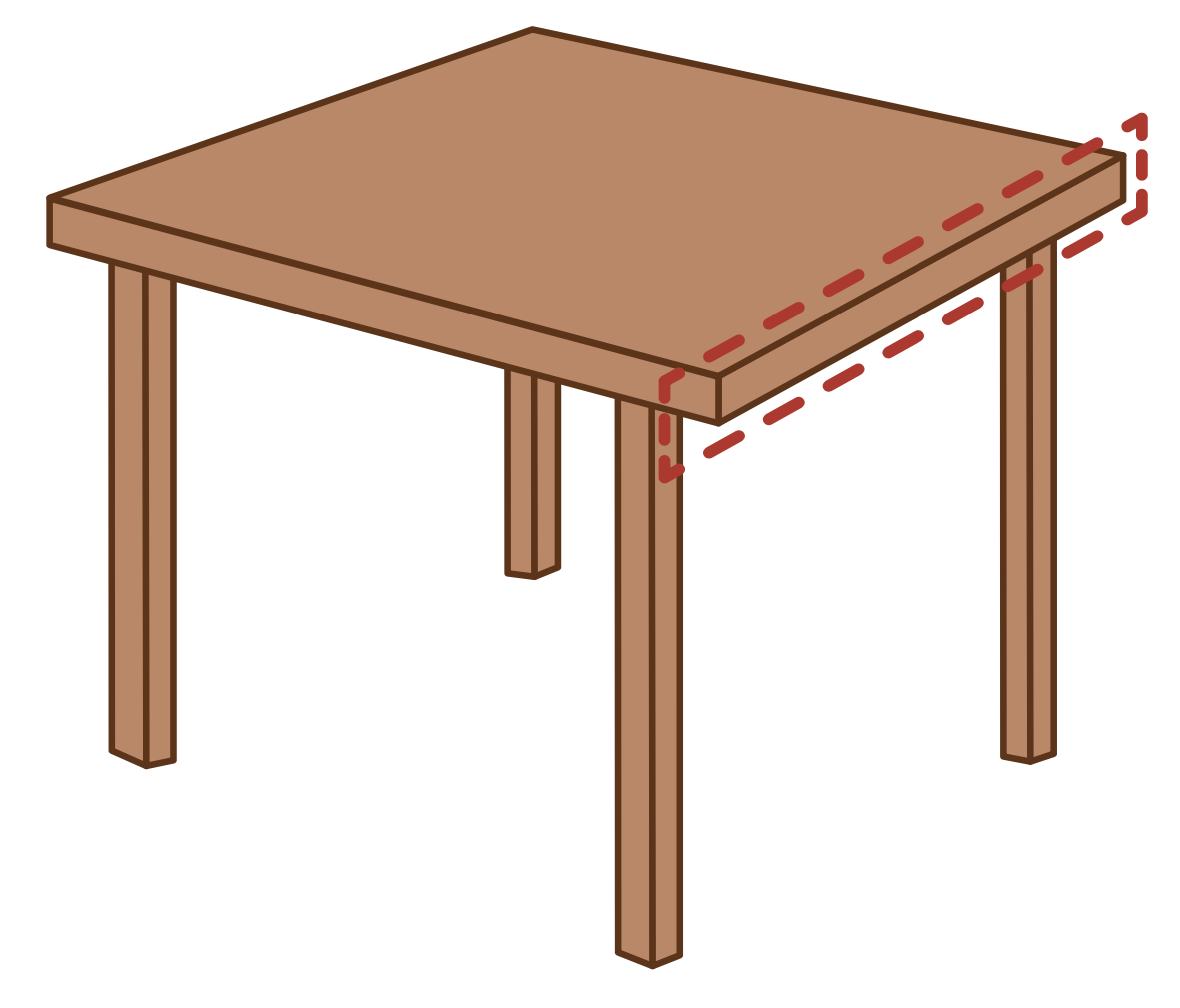 u
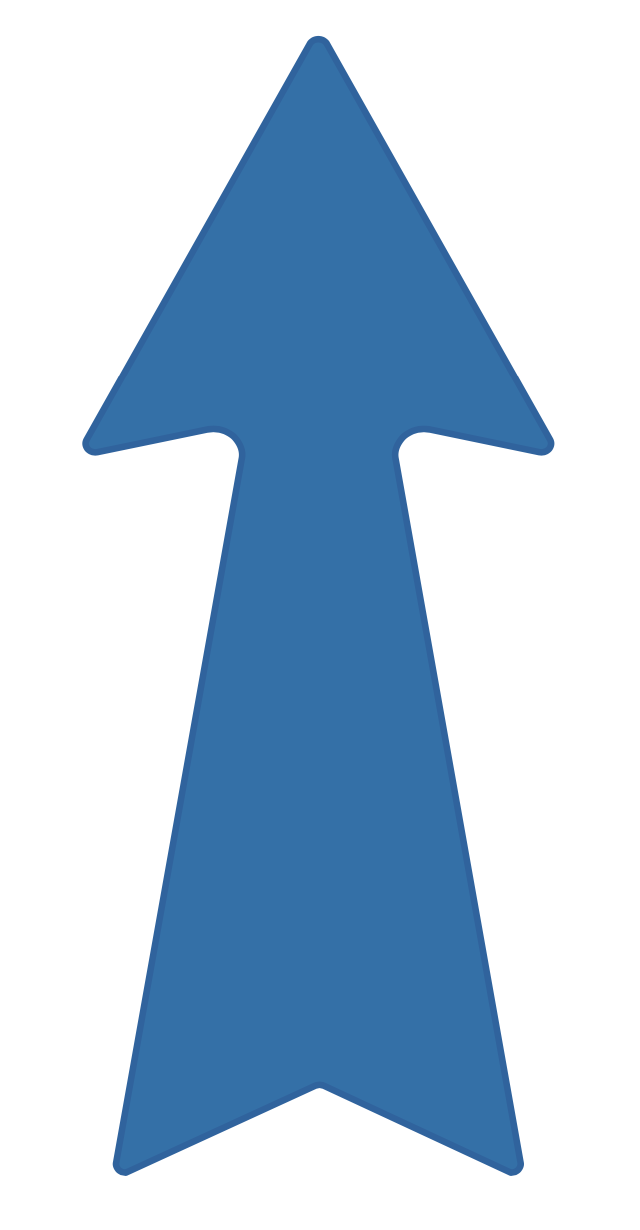 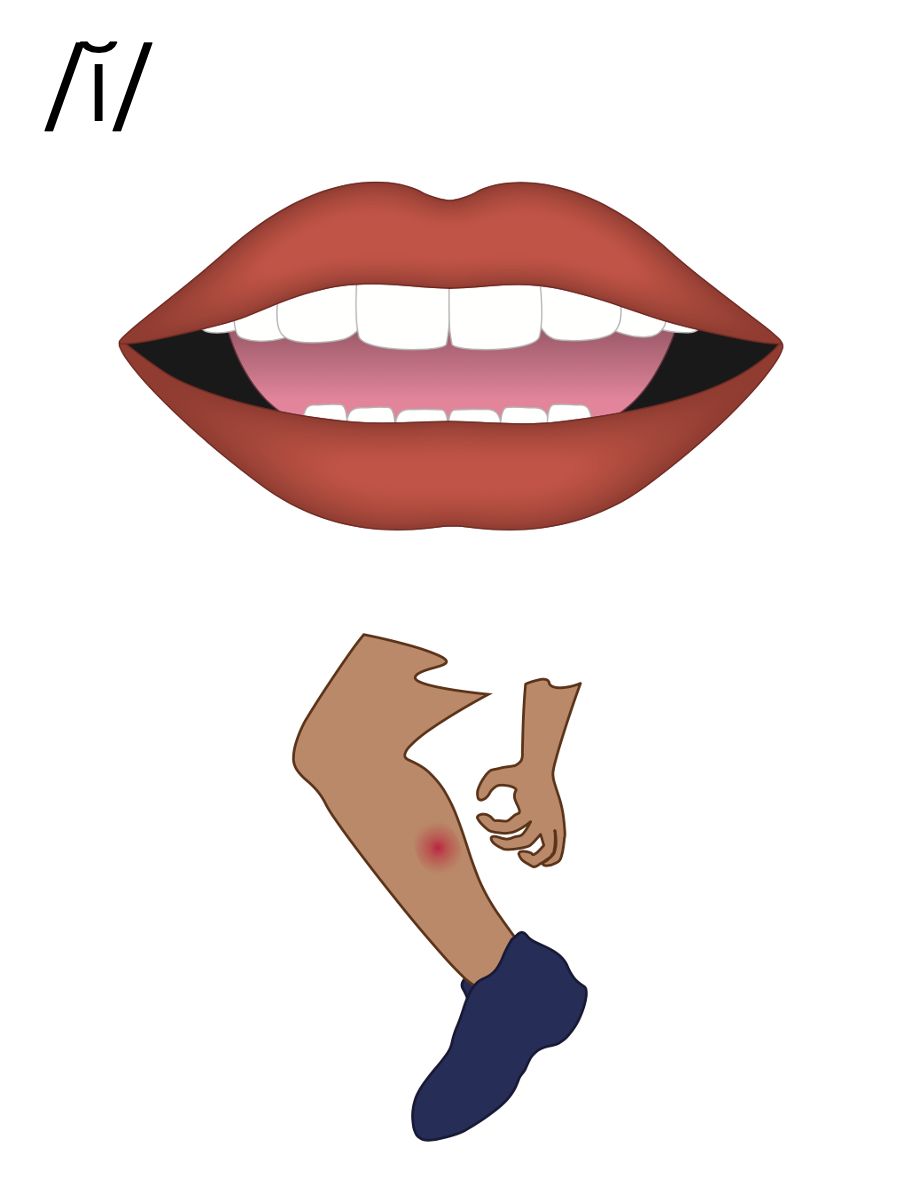 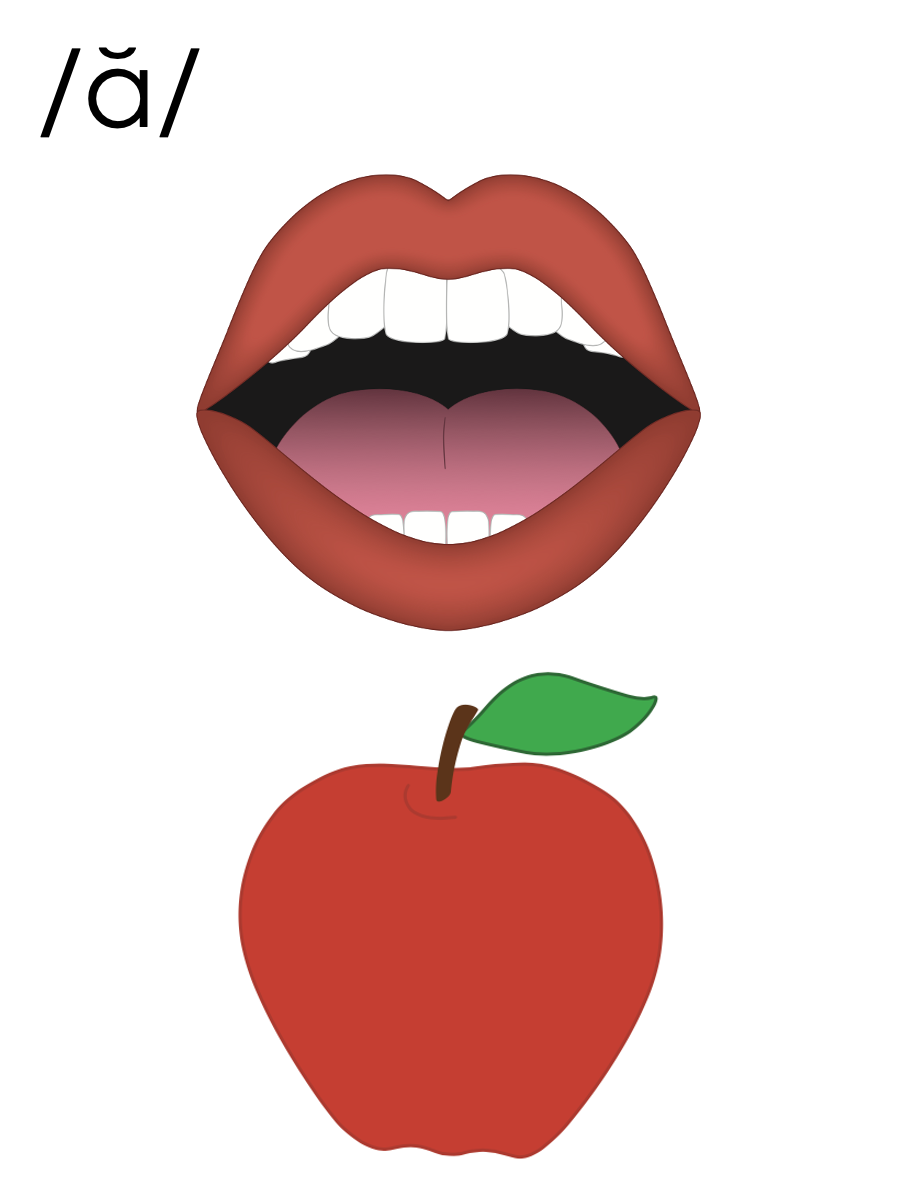 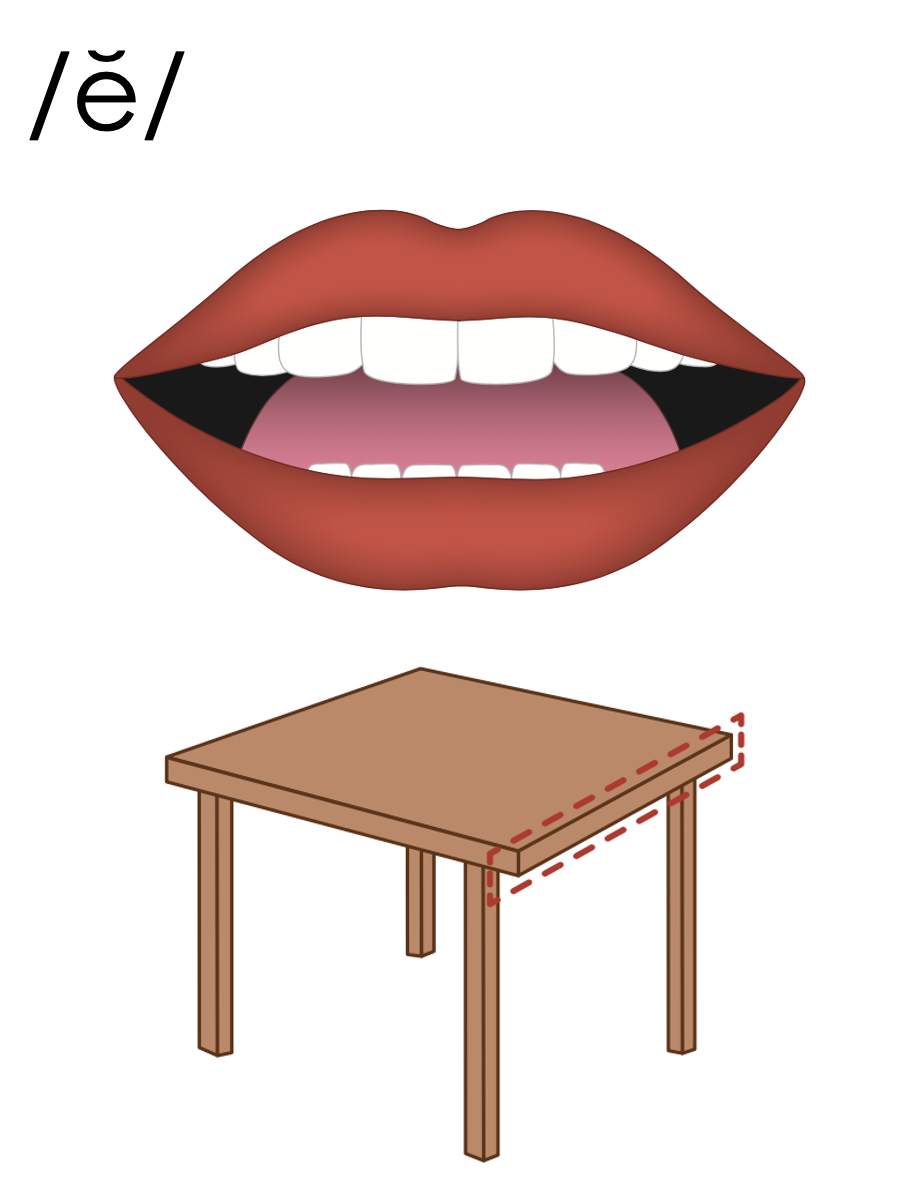 a
i
e
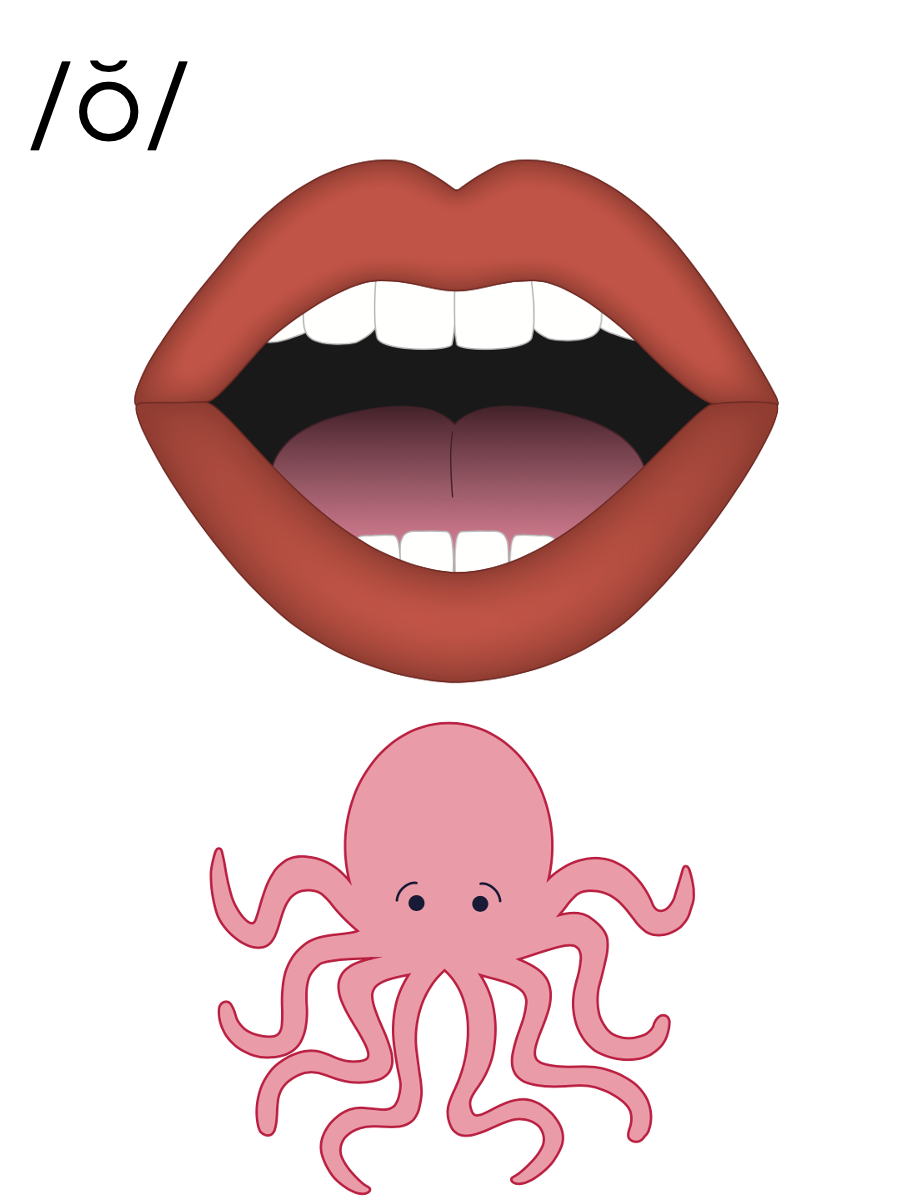 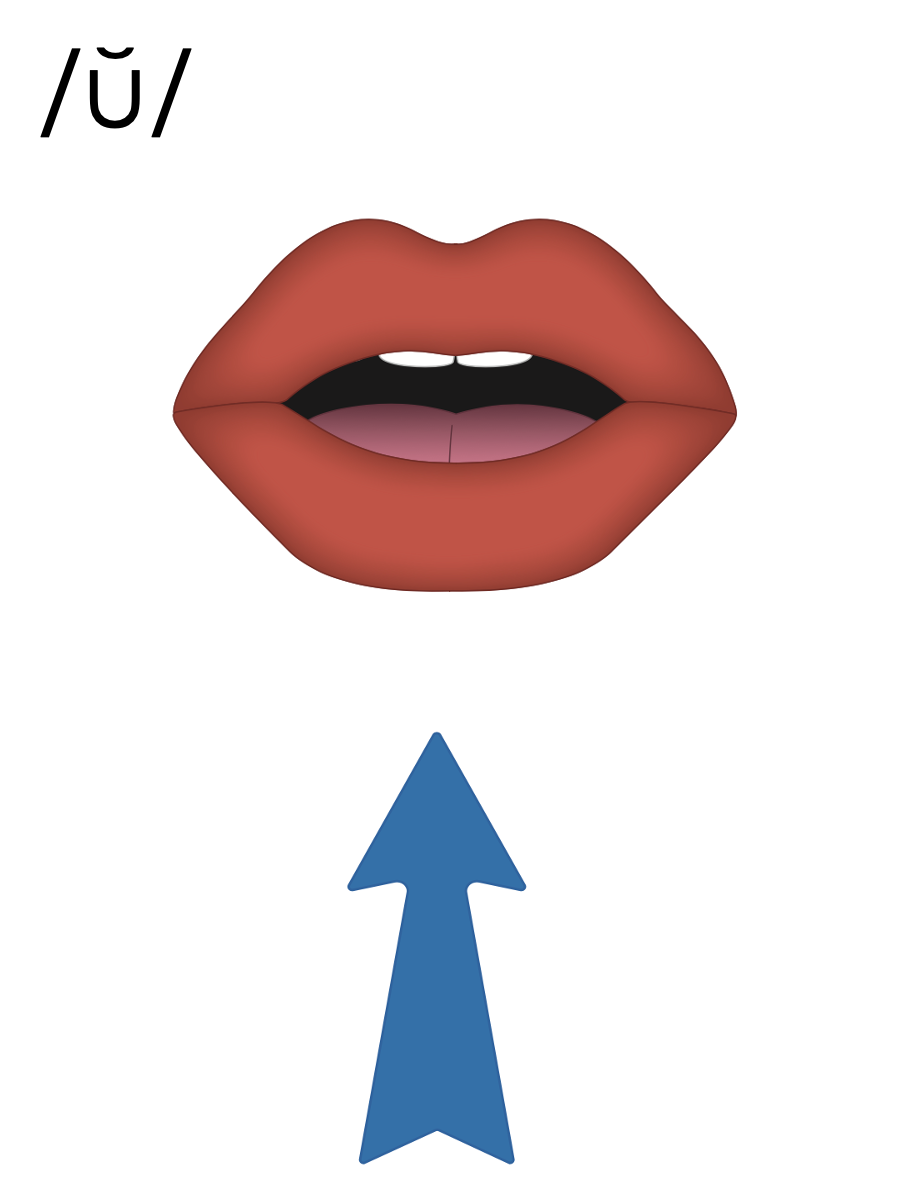 o
u
can
get
did
not
cut
[Speaker Notes: See UFLI Foundations lesson plan Step 6 for word work activity. 
Visit ufliteracy.org to access the Word Work Mat apps.]
[Speaker Notes: See UFLI Foundations lesson plan Step 7 for irregular word activities.
The white rectangle under each word may be used in editing mode. Cover the heart and square icons then reveal them one at a time during instruction.]
[Speaker Notes: See UFLI Foundations manual for more information about reviewing irregular words.]
a
[Speaker Notes: Lesson 7+

A as a word can be pronounced /ā/ or /ŭ/.

The white rectangle under the word may be used in editing mode. Cover the heart and square icons then reveal them one at a time during instruction.]
is
[Speaker Notes: Lessons 9-20
*Temporarily irregular

S /z/ has not been introduced yet. 

The white rectangle under the word may be used in editing mode. Cover the heart and square icons then reveal them one at a time during instruction.]
as
[Speaker Notes: Lessons 11-20
*Temporarily irregular

S /z/ has not been introduced yet. 

The white rectangle under the word may be used in editing mode. Cover the heart and square icons then reveal them one at a time during instruction.]
said
[Speaker Notes: Lesson 13+

AI represents the /ĕ/ sound.

The white rectangle under the word may be used in editing mode. Cover the heart and square icons then reveal them one at a time during instruction.]
to
[Speaker Notes: Lesson 15+

O represents the /ū/ sound.

The white rectangle under the word may be used in editing mode. Cover the heart and square icons then reveal them one at a time during instruction.]
do
[Speaker Notes: Lesson 15+

O represents the /ū/ sound.

The white rectangle under the word may be used in editing mode. Cover the heart and square icons then reveal them one at a time during instruction.]
of
[Speaker Notes: Lesson 17+

O represents the /ŏ/ sound.
F represents the /v/ sound.

The white rectangle under the word may be used in editing mode. Cover the heart and square icons then reveal them one at a time during instruction.]
[Speaker Notes: Handwriting paper for irregular word spelling practice. Use as needed. 
See UFLI Foundations manual for more information about reviewing irregular words.]
Teach
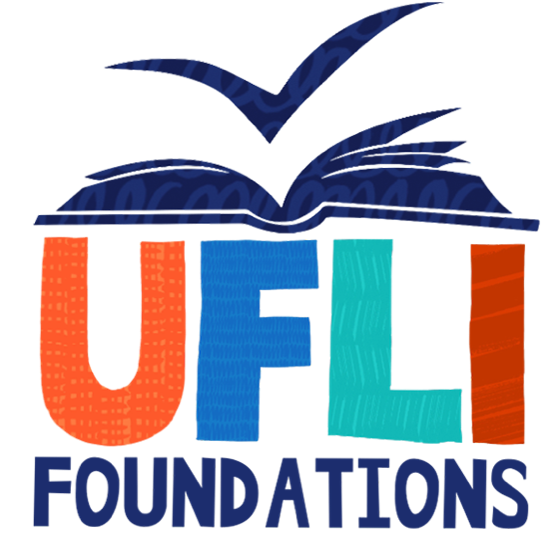 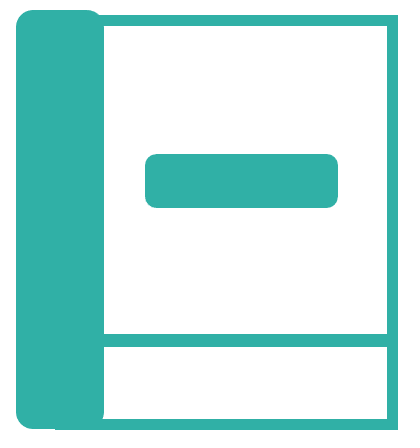 [Speaker Notes: The orange star indicates these are new irregular words that need to be introduced. 
See UFLI Foundations manual for more information about teaching irregular words.]
see
[Speaker Notes: Lessons 19-84
*Temporarily irregular 

EE /ē/ has not been introduced yet. 

The white rectangle under the word may be used in editing mode. Cover the heart and square icons then reveal them one at a time during instruction.]
[Speaker Notes: Handwriting paper for irregular word spelling practice. Use as needed. 
See UFLI Foundations manual for more information about teaching irregular words.]
[Speaker Notes: See UFLI Foundations lesson plan Step 8 for connected text activities.]
The bug is on Pam!
Tim did not mop the den.
I can see the pig in the pen.
[Speaker Notes: See UFLI Foundations lesson plan Step 8 for sentences to write.]
[Speaker Notes: The UFLI Foundations decodable text is provided here. See UFLI Foundations decodable text guide for additional text options.]
I See
I see a pig. 
The pig is in its pen. 
I see a cat. 
The cat is on the bed.
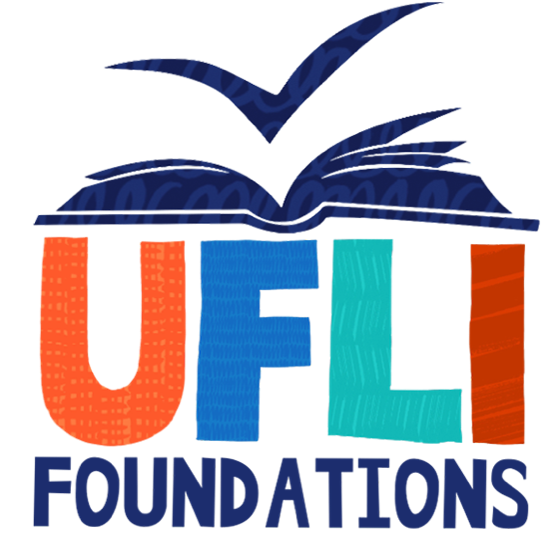 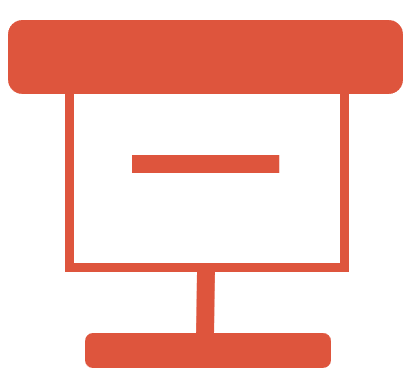 I see a dog. 
The dog is in its den. 
I see a bug. 
The bug is on a bat!
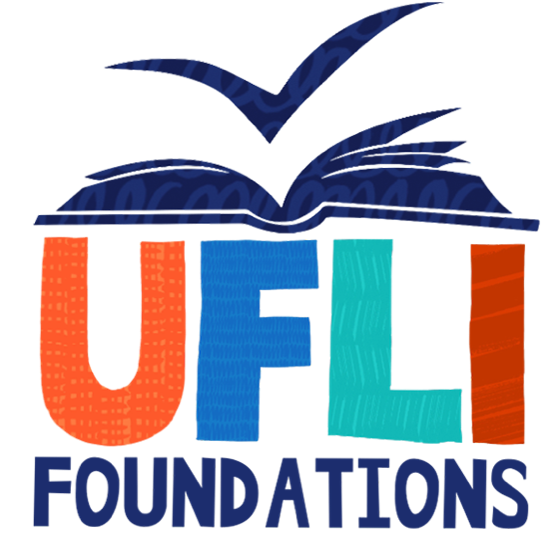 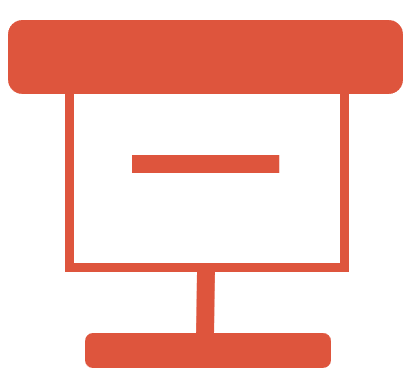 Insert brief reinforcement activity and/or transition to next part of reading block.